Муниципальное учреждение «Муниципальный орган управления образованием» муниципального района «Сунтарский улус (район)»МБОУ «Тойбохойская средняя общеобразовательная школа им. Г.Е.Бессонова»
Исследовательская деятельность как средство формирования социальной активности обучающихся









Выполнили: Павлова Зинаида Григорьевна, 
социальный педагог МБОУ «Тойбохойская средняя общеобразовательная школа им. Г.Е.Бессонова», Сунтарского улуса Республики Саха (Якутия)
Концепция модернизации российского образования (ФГОС) наряду с обновлением содержания образования  уделяет большое внимание  к социализации детей в обществе. 
	Личный пример    учителя – энтузиаста Г.Е.Бессонова, способствует созданию социальных условий для воспитания нравственных устоев  школьников.  
	 Изучение  жизнедеятельности и распространение опыта работы Заслуженного учителя школ РСФСР и ЯАССР Г.Е. Бессонова через приобщение школьников  к исследовательской  деятельности  актуальна.
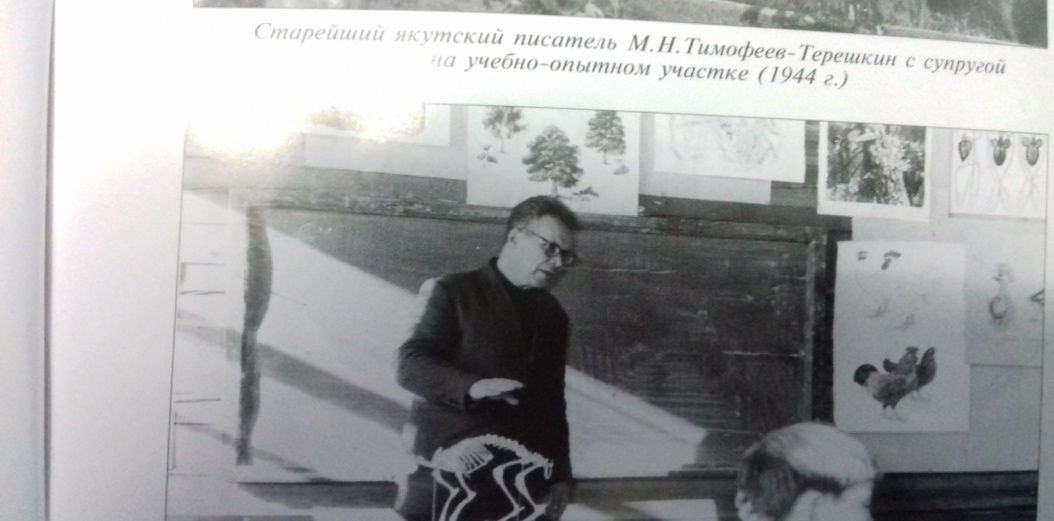 Цель: данного педагогического опыта заключается в формировании социальной  активности обучающихся в распространении идей  Г.Е.Бессонова через исследовательскую деятельность.
Современному миру необходимы люди, способные творчески мыслить, находить новые решения – исследователи. Основой модернизации образования на настоящем этапе должна стать поисково-исследовательская деятельность, как основа формирования творческих начал личности учащегося.

Исследовательская деятельность - это  деятельность учащихся,   связанная с решением творческой, исследовательской задачей.
Основные этапы исследовательской деятельности:
Приобщение обучающихся  к исследовательской деятельности  способствует повышению  их социальной компетентности. Важным условием формирования и развития социальной активности является создание развивающей  среды. 	
	Условием  создания развивающей среды  является внеучебная работа в виде организации исследовательской работы школьников.
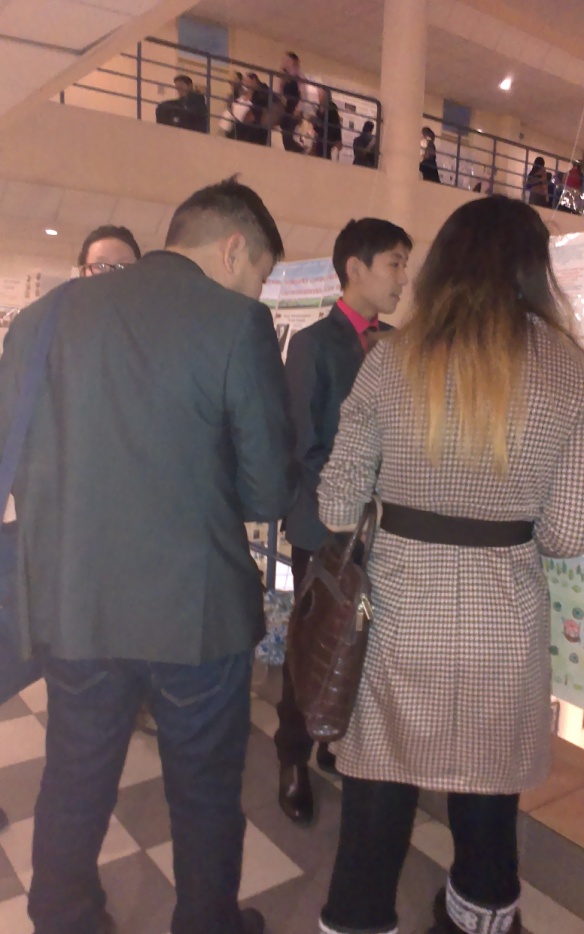 Для создания развивающей  среды в исследовательской деятельности  школьников большое значение имеет метод проектов.  
	Цель  метода проектов   - организация самостоятельной познавательной и практической деятельности, формирования широкого спектра УУД, личностных результатов.
Под нашим руководством учащимися разработаны  и  реализованы социальные проекты, основанные на идеях Г.Е.Бессонова:  победители  улусных, республиканских, Всероссийских  конкурсов «Маршрут здоровья»,  «Трудовой отряд «Урожай»,  «Сквер «Память»  и т.д.
В итоге работы над проектами написаны доклады, участвовавшие на республиканских НПК «Шаг в будущее» им. Академика В.П. Ларионова:
В итоге  систематической  исследовательской работы со школьниками  изучена жизнедеятельность и опыт работы Героя Социалистического Труда Г.Е. Бессонова.
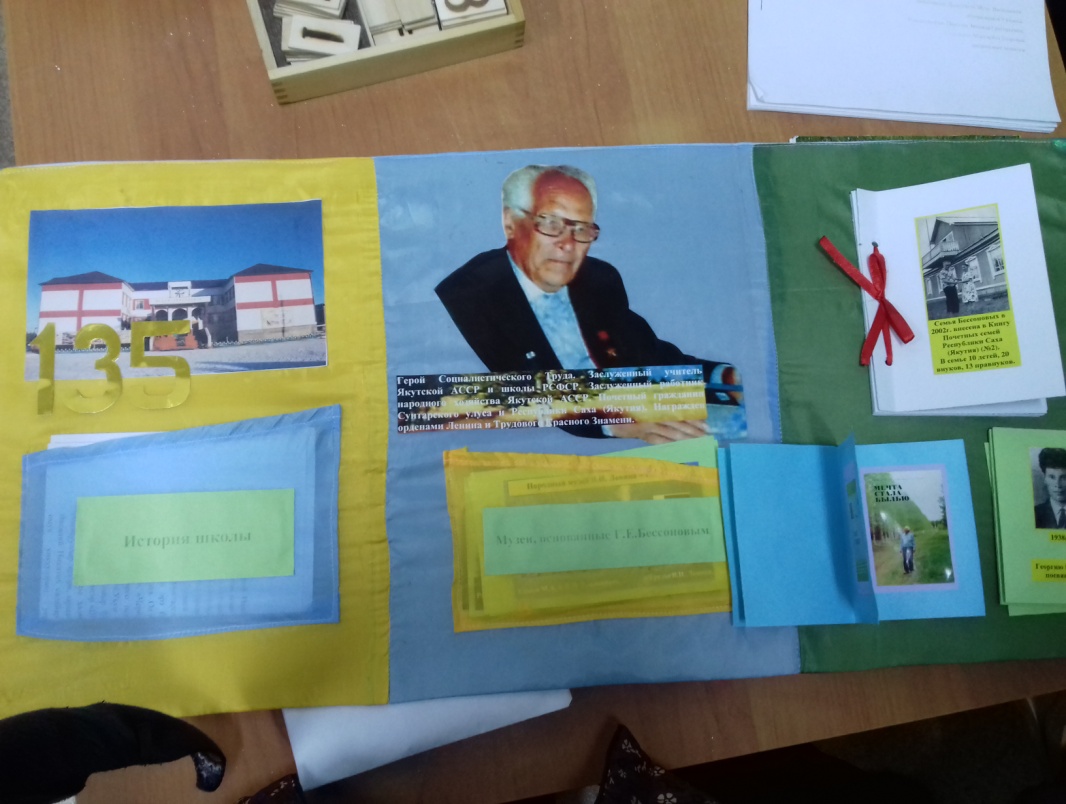 Лэпбук, созданный Дмитриевой Музой, обучающейся 9 класса
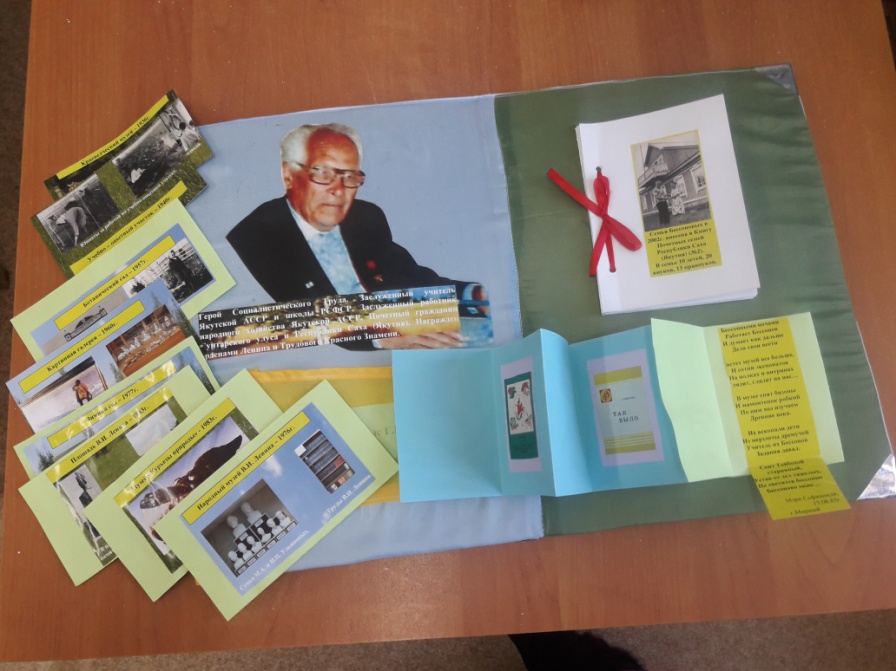 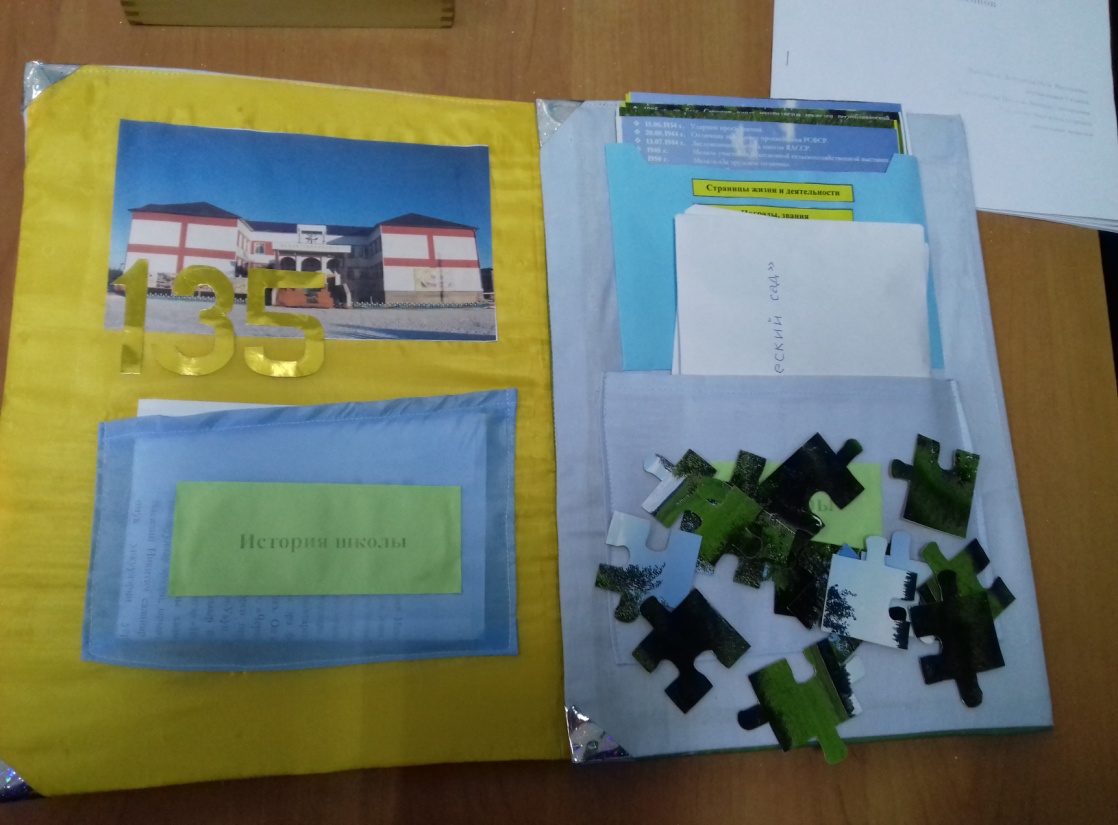 Процесс создания лэпбукаРабота проходит в несколько этапов:
Создание лэпбука    «Г.Е. Бессонов  – 
Герой Социалистического Труда»
Положили игры лото, пазл, созданные нами.
1.Основа картонная.
2. Обтянута для обеспечения продления срока службы тканью.
3. Скреплена угольниками.
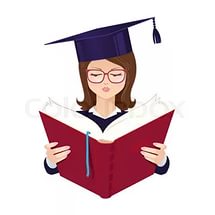 Фотографии семьи Бессоновых
макет лэпбука
Педагогическое наследие Г.Е.Бессонова
Материалы из истории школы и музеев, созданных Г.Е.Бессоновым
Лэпбук по своей структуре
Рост социальной  активности  школьников можно оценить их стремлением к самостоятельному участию в жизни общества и государства, умением и применять  полученные   знания и развивать их  на практике, Рост социальной  активности  приводит к возникновению самостоятельных творческих социальных проектов.  Так разработан проект «Неделя радости», посвященный детям-инвалидам.
Итак, включение школьников в исследовательскую  деятельность  способствует  повышению   их социальной активности, формированию  активной жизненной позиции, создает условия для  творческого роста.